Krajská konference OSZSP ČR MS kraje31. října 2023
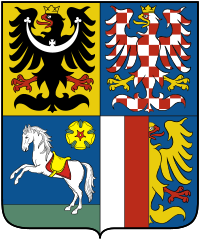 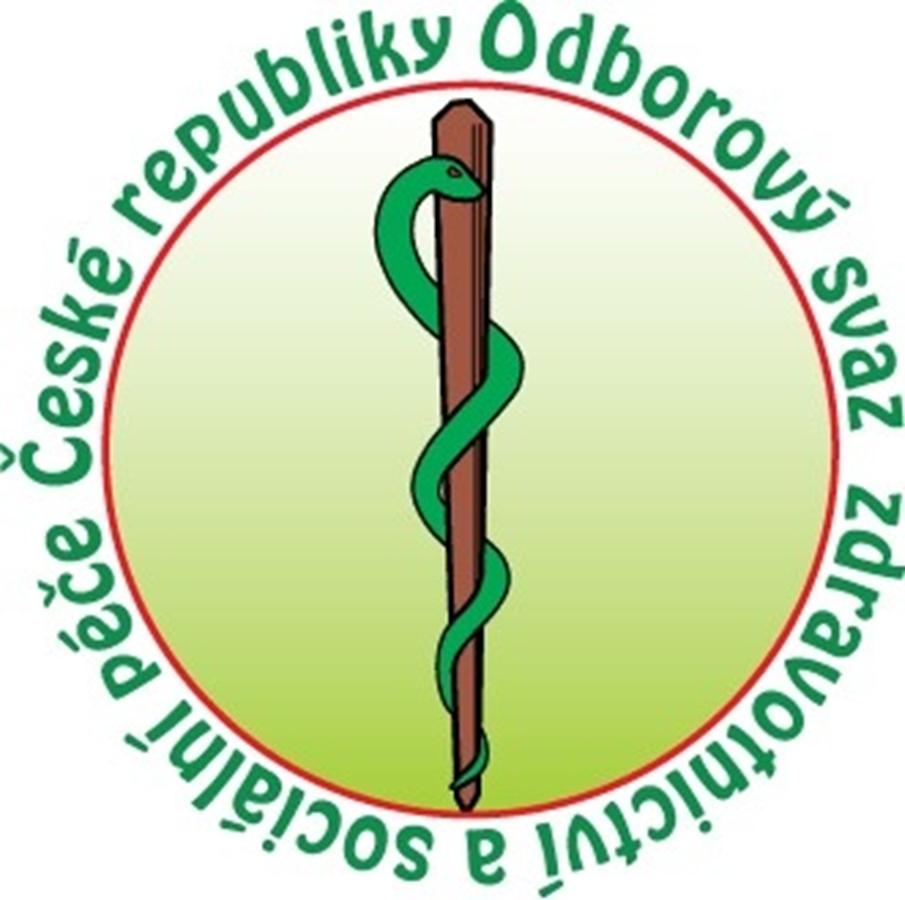 FN Ostrava
KR     PROGRAM JE PROGRAM
zpráva o činnosti krajské rady MS kraje aneb co vlastně děláme. 
fungování OS aneb „Začni něco dělat, pokud chceš OS udržet.“
informace z MS kraje od účastníků setkání.
diskuse.
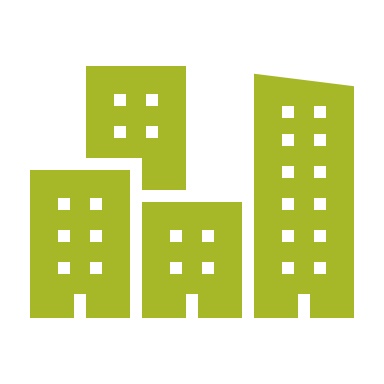 ZPRÁVA O ČINNOSTI KRAJSKÉ RADY MS KRAJE
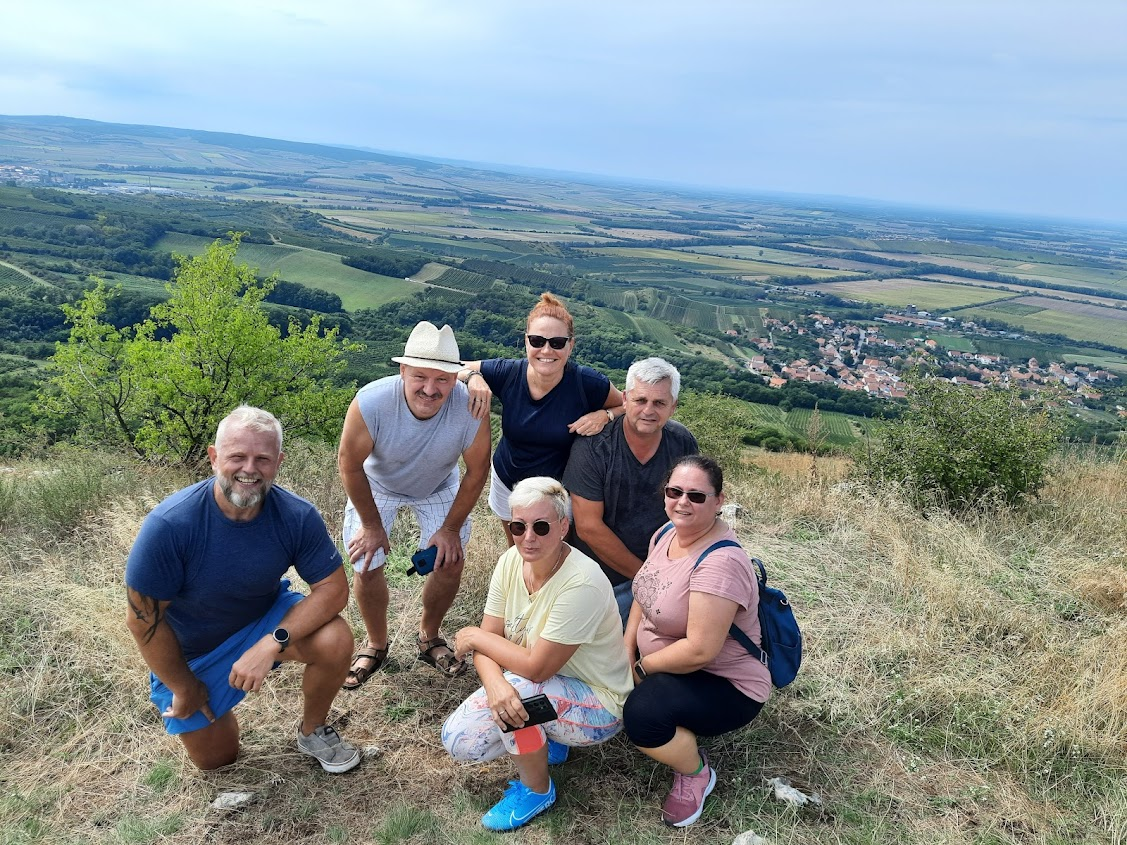 předáváme si informace z Výkonné rady a kraje jednou měsíčně na jednáních KR ve FN Ostrava
Jste srdečně zváni. Přijďte mezi nás!
ZPRÁVA O ČINNOSTI KRAJSKÉ RADY MS KRAJE
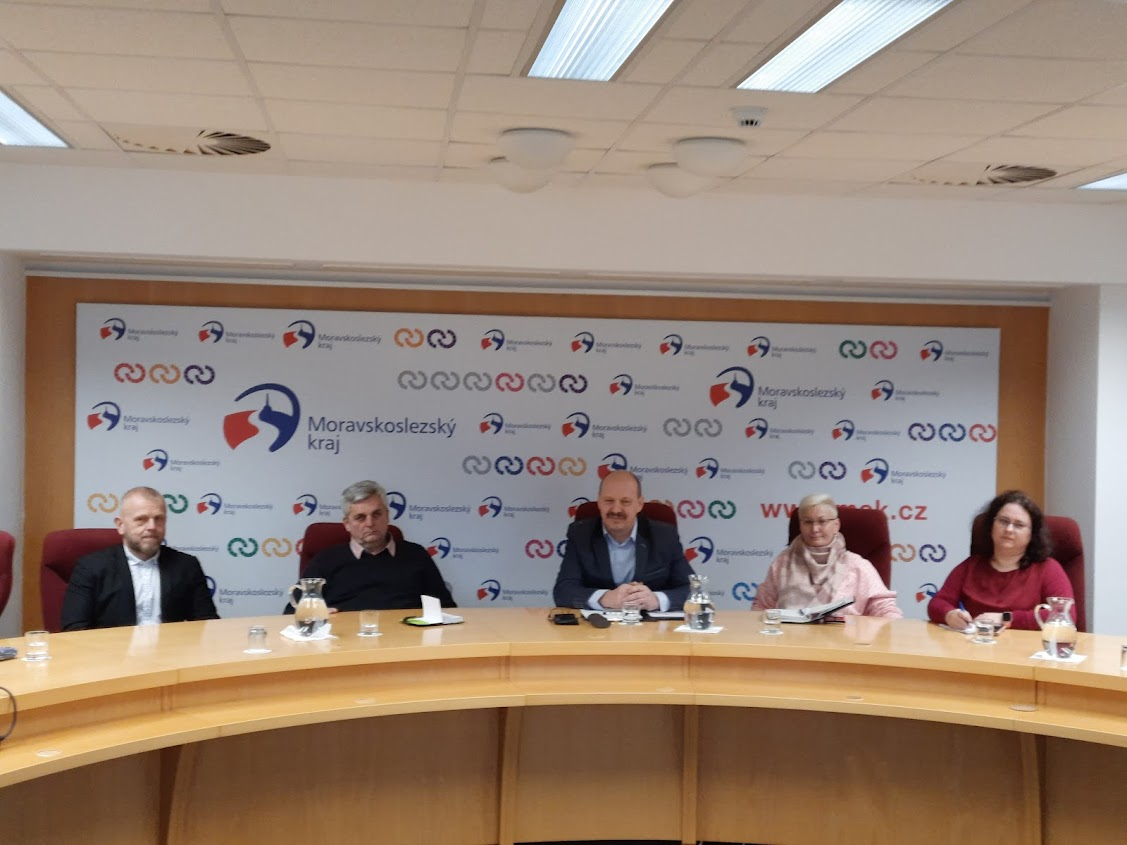 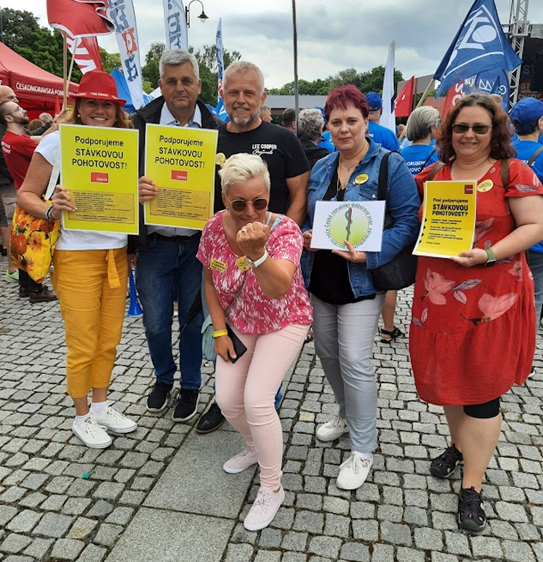 ZPRÁVA O ČINNOSTI KRAJSKÉ RADY MS KRAJE
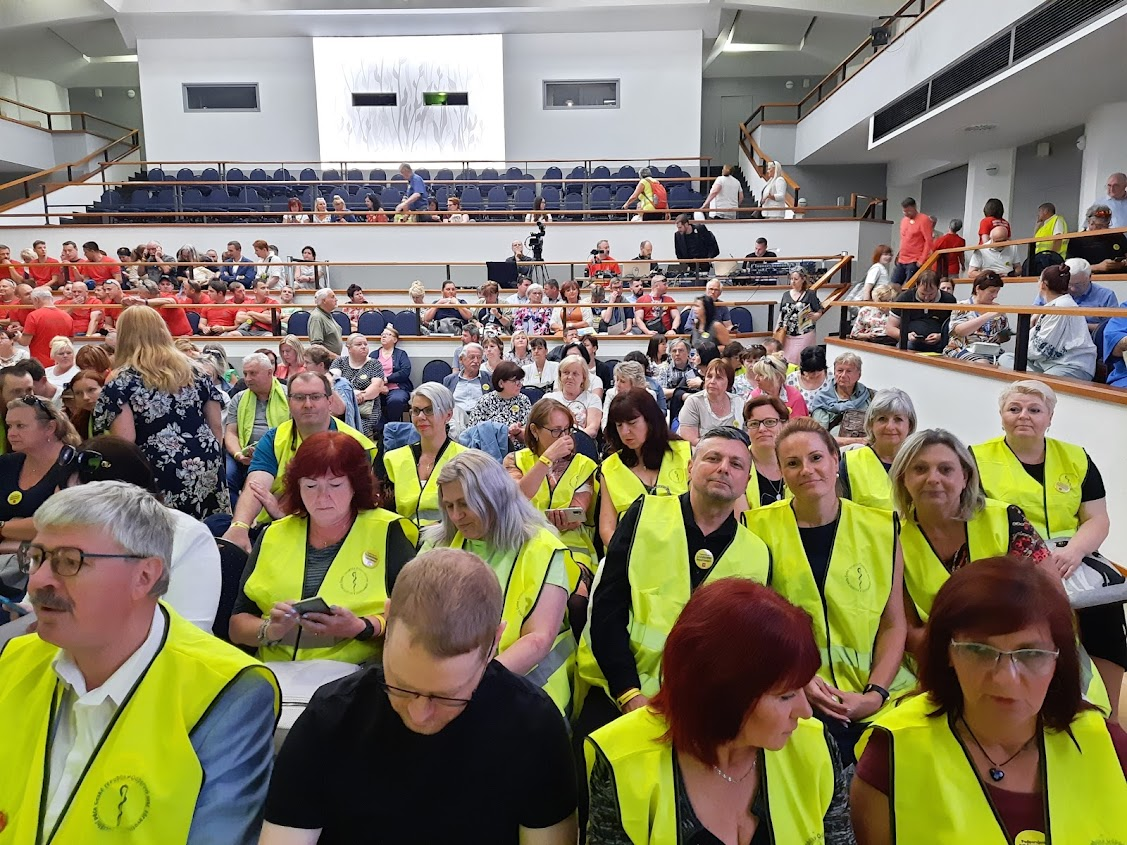 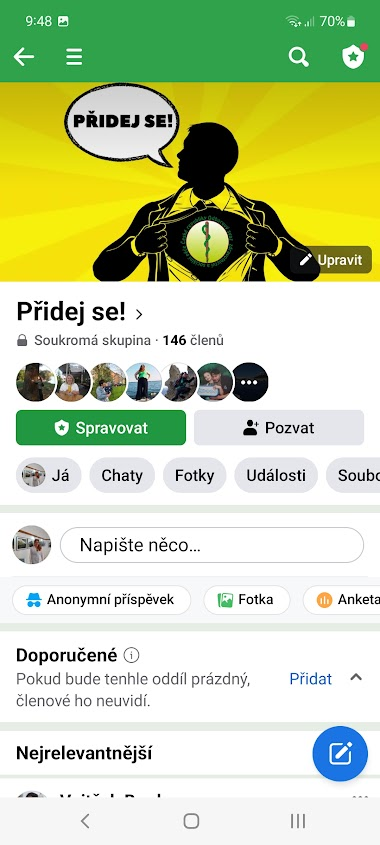 FUNGOVÁNÍ OS ANEB „ZAČNI NĚCO DĚLAT, POKUD CHCEŠ OS UDRŽET.“
Vzdělávání členů 
Aktivní práce v sekci pro práci s členskou základnou
Projekt sloužící k zvýšení členské základny ve spolupráci s EPSU
A TEĎ , INFORMACE OD VÁS …
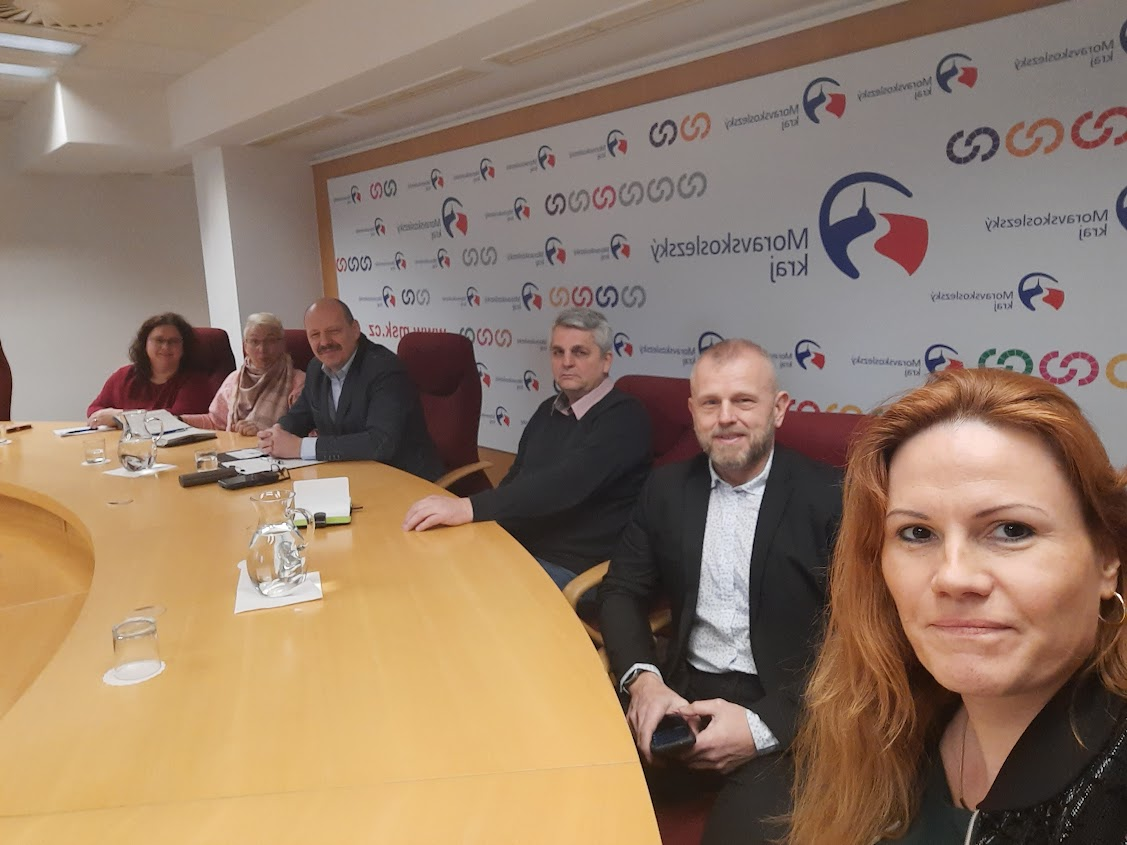 Děkujeme za vaši účast a pozornost.